Optimization 
of an Airfoil Design
Zeinab Al-Hadi
Mahmoud El Daou
Nadim Khoury
Nadim Saridar
Mechanical Engineering
American University of Beirut
Motivation
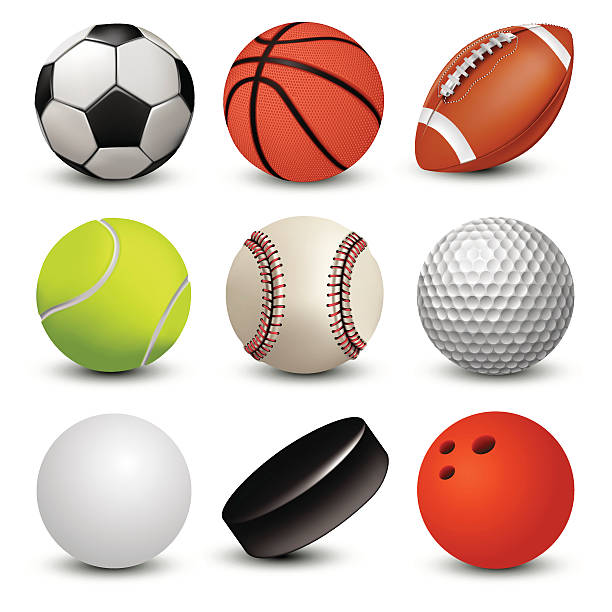 Motivation
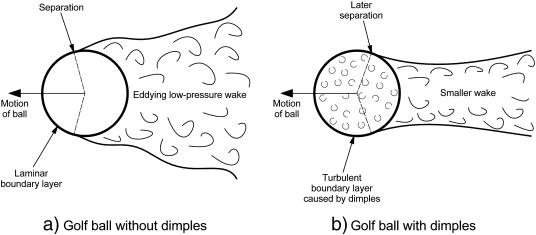 Low Pressure Zone
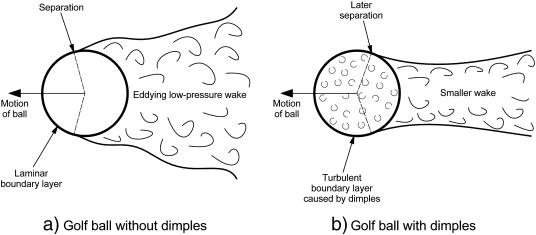 Low Pressure Zone
Project Description
Requirements:
	- Maximize lift
	- Minimize drag

The following criteria will not be considered: 
Stability of the aircraft 
Stress/Strain on the wing 	

Airplane model: 
WW2 jet fighter Mustang P51d
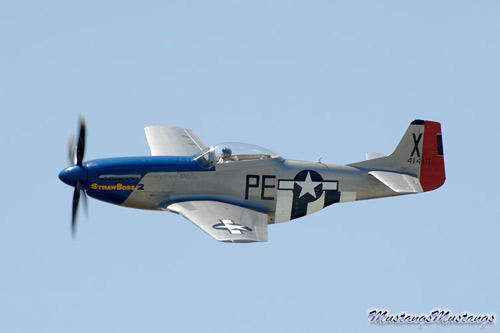 Solution
Bernoulli’s Equation at the same height
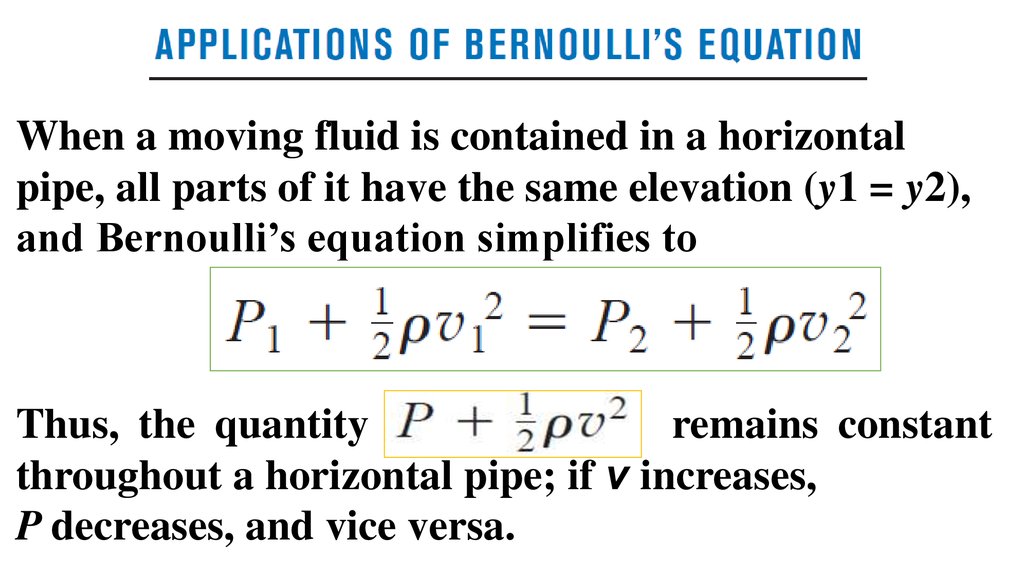 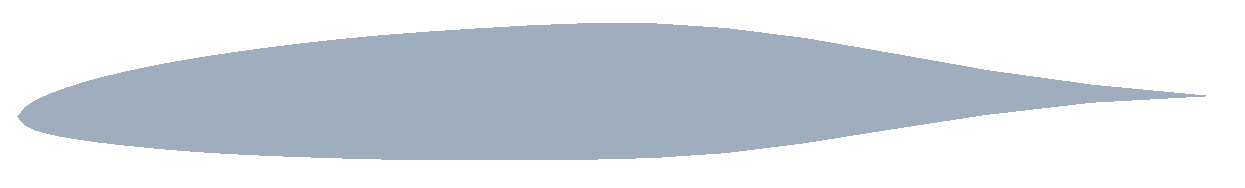 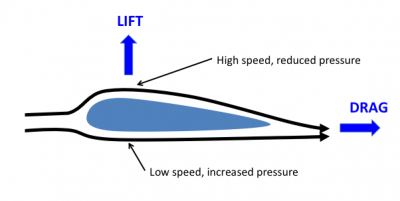 2D Tip Design
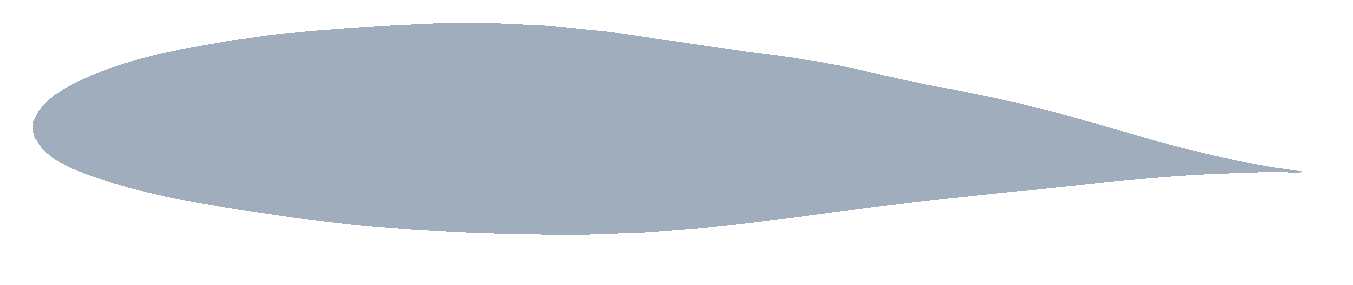 Chosen dimple diameters:
9cm on the tip 
15cm on the root
2D Root Design
Results
Dimples on the upper camber of the 2D tip profile:
								
		2D tip with dimples 					    2D tip without dimples
15.72 > 11.67

Bad Option!!
Results
3D analysis on the bottom camber using 6 different scenarios as follows:		
8 Rows of dimples with 1 row on the leading edge
With the removal of the dimples on the leading edge
With the removal of 4 rows and keeping the rest 
3 rows closest to tip
Only 2 rows nearest to the toot
Only 1 row closest to the root
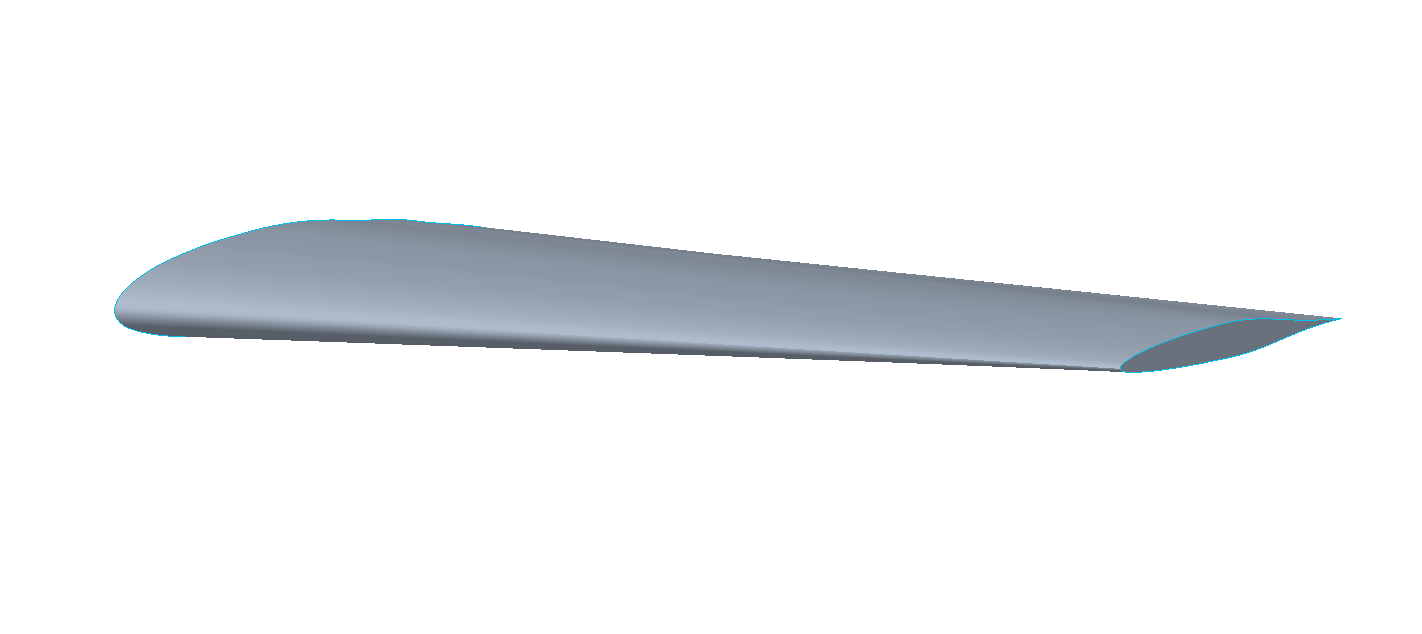 3D Airfoil Design
Summary of Results
Summary of Results
Thank you